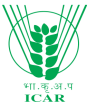 Inducing Dwarfing Bougainvillea for urban and peri-urban Landscaping
Indian Agricultural Research Institute, New Delhi
Ritu Jain
Division of Floriculture and Landscaping
Indian Agricultural Research Institute, New Delhi
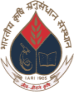 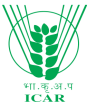 Indian Agricultural Research Institute, New Delhi
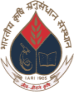 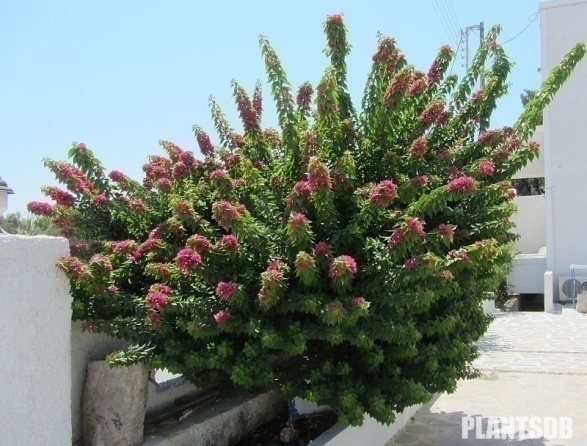 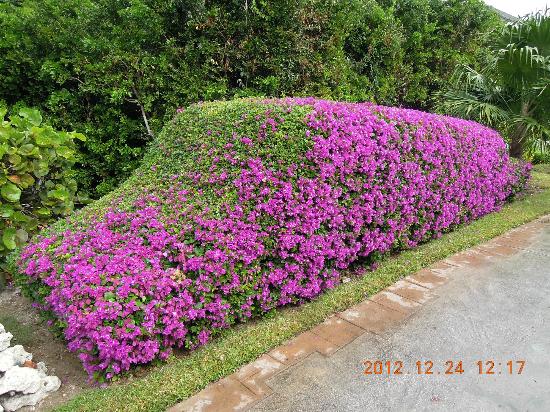 Shrub
Topiary
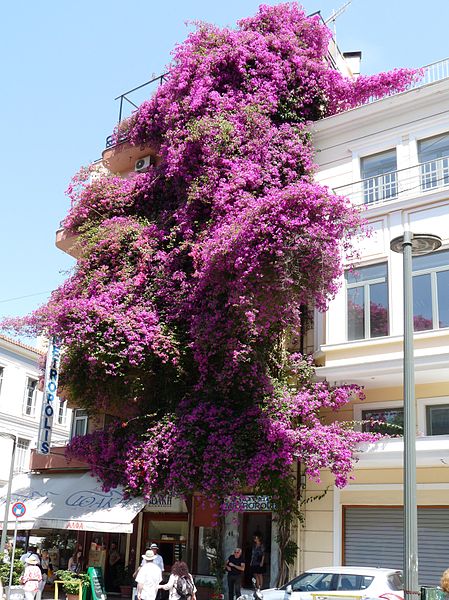 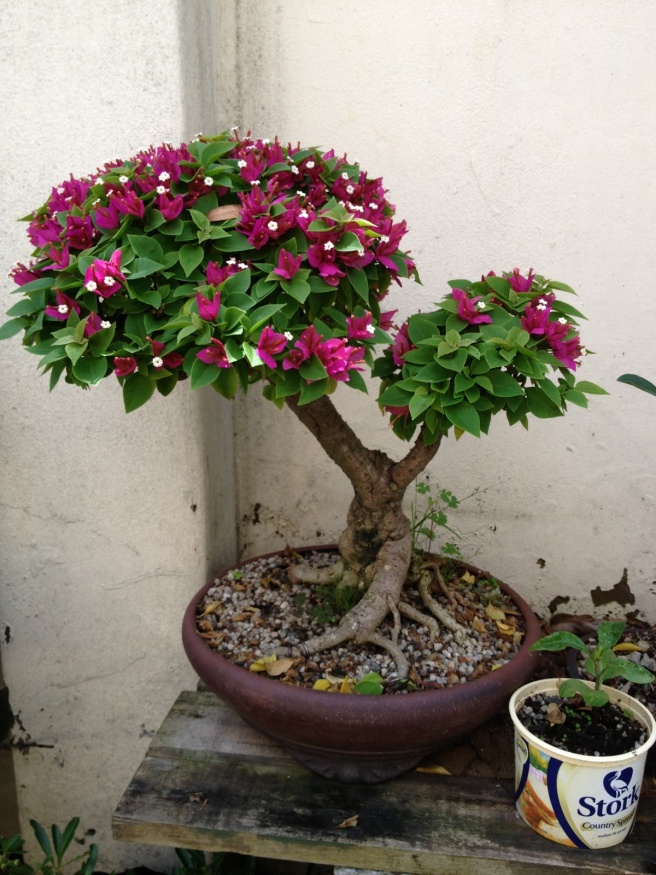 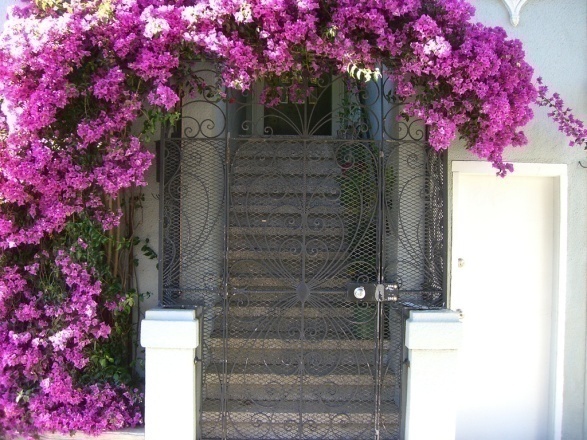 Climber
Bonsai
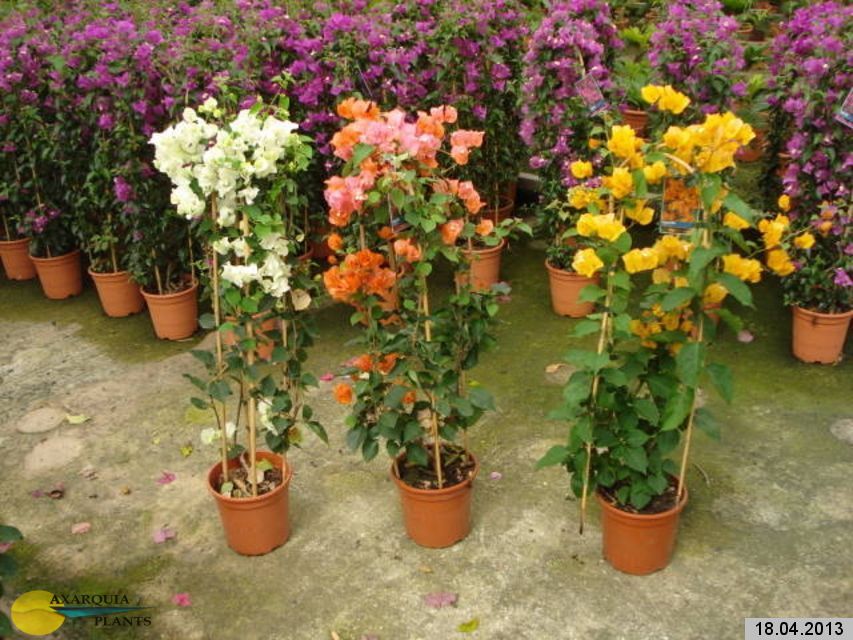 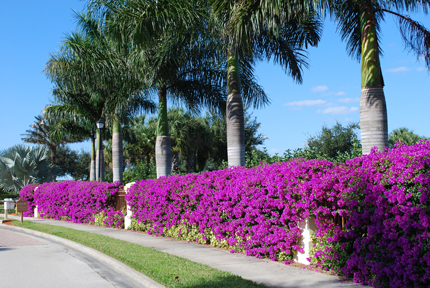 Pot 
plant
Hedge
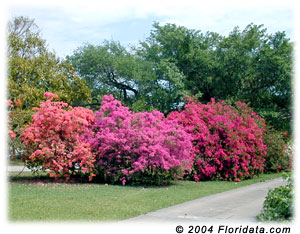 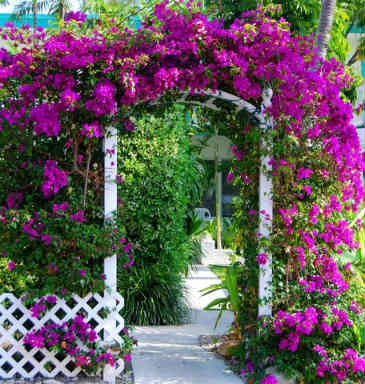 Group planting
Arches & Pergolas
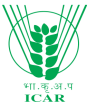 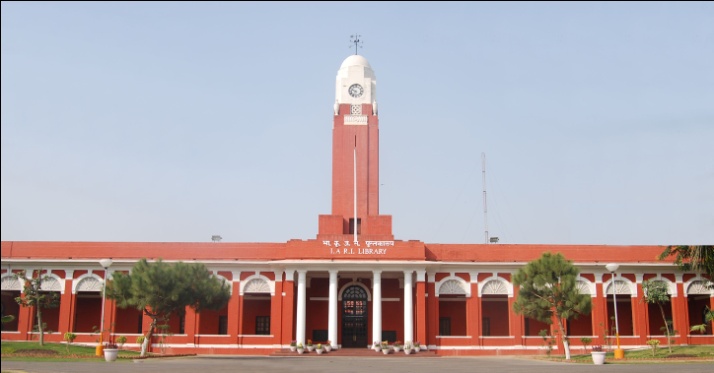 Seat of green revolution, INDIAN AGRICULTURAL RESEARCH INSTITUTE
International Crop Registration Authority for Bougainvillea appointed by the International Society for Horticultural Science, Belgium (1966)
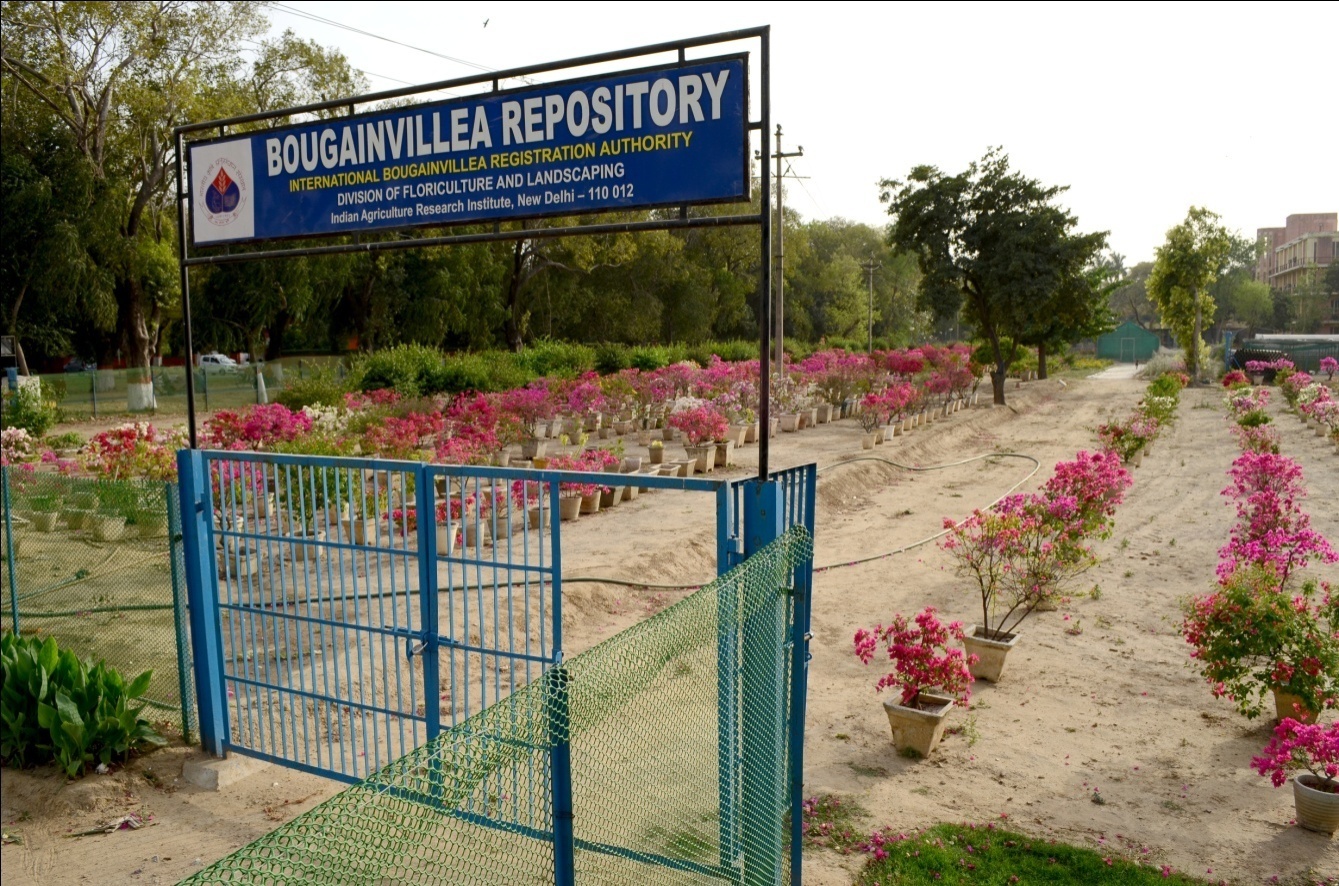 Indian Agricultural Research Institute, New Delhi
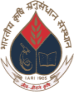 The plants were pruned to a uniform height of 25+5 cm, on 3rd September 2012.
Rooted cuttings  of cv. Shubhra were planted on 7th July 2012 in earthen pot of 25 cm diameter  and allowed to grow for two months
To induce dwarfing in bougainvillea cv. Shubhra with the use of growth retardants.
After pruning the plants were treated with growth retardants
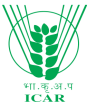 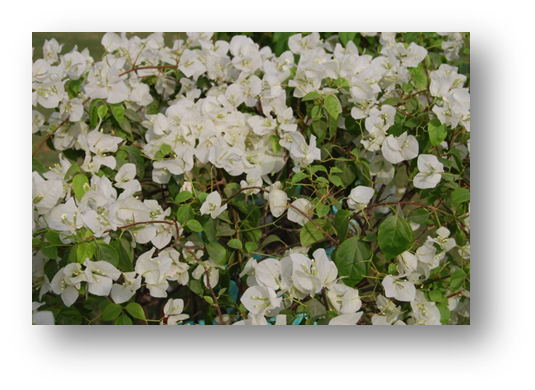 Variety		: Shubhra
Treatments		 :11
Replications		: 4
Growth Retardants	:3
(Paclobutrazol, maleic hydrazide, daminozide or B-9)
Experimental Design	:  CRD
Mode of application 	: Spray or Drench 
Data was recorded at 2, 6, 10 and 14 weeks for vegetative traits and after 10 weeks for flower traits
Indian Agricultural Research Institute, New Delhi
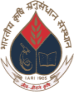 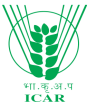 Plant height (cm)
Plant spread (cm)
 Internode distance (cm)
 Shoot length (cm)
Shoot diameter (mm)
 Number of branches 
Growth index (Average plant height+ plant spread/2), flower index (1.00=none, 2.00 = slight, 3.00= some, 4.00=moderate, 5.00=heavy)
 Form index (1.00=poor, 2.00= fair, 3.00= good, 4.00= excellent) 
 Number of structural branches per plant (> 15 cm in length) 
Disease incidence  (%)
Indian Agricultural Research Institute, New Delhi
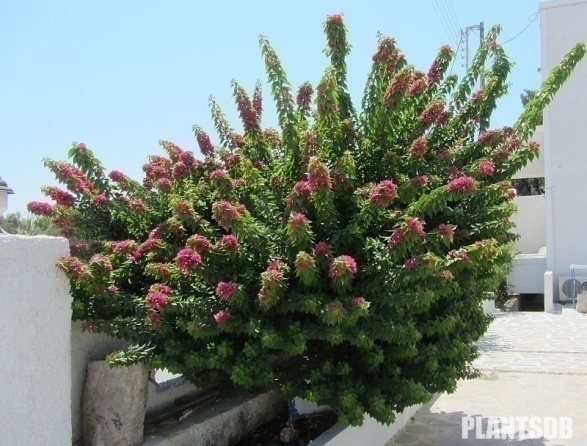 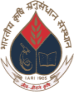 T1 - 		125ppm Paclobutrazol  (Spray)
T2-			250ppm Paclobutrazol (Spray)
T3-			500ppm Paclobutrazol (Spray)
T4-			20 ppm Paclobutrazol (Drench)
T5-			30 ppm Paclobutrazol (Drench)
T6--			40 ppm Paclobutrazol (Drench)
T7-			1500 ppm Maleic Hydrazide (Spray)
T8-			2500 ppm Maleic Hydrazide (Spray)
T9-			5000ppm Daminozide   (Spray)
T10-		7500ppm Daminozide   (Spray)
 T11-		Control
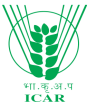 Indian Agricultural Research Institute, New Delhi
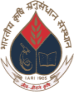 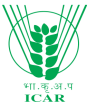 Effect of plant growth retardants on shoot diameter of bougainvillea cv. Shubhra
Indian Agricultural Research Institute, New Delhi
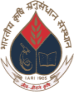 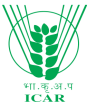 Indian Agricultural Research Institute, New Delhi
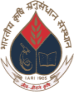 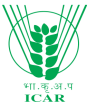 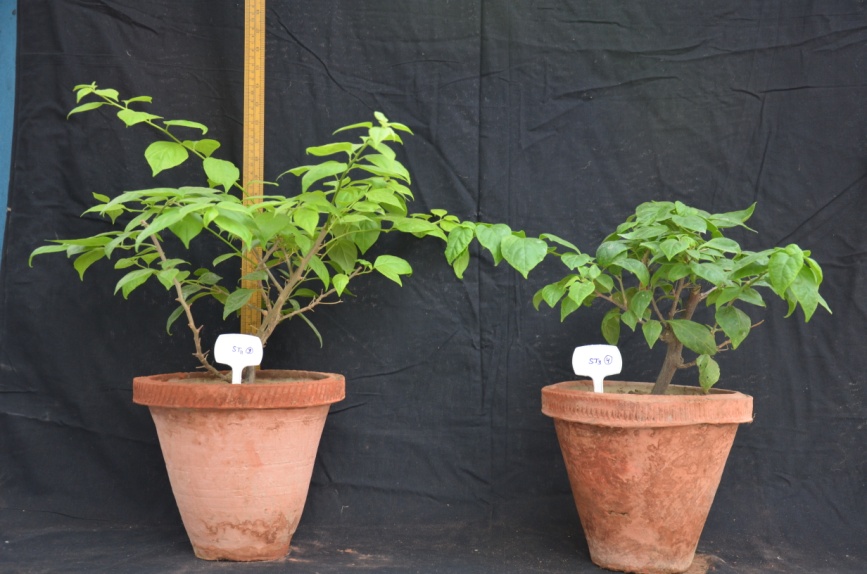 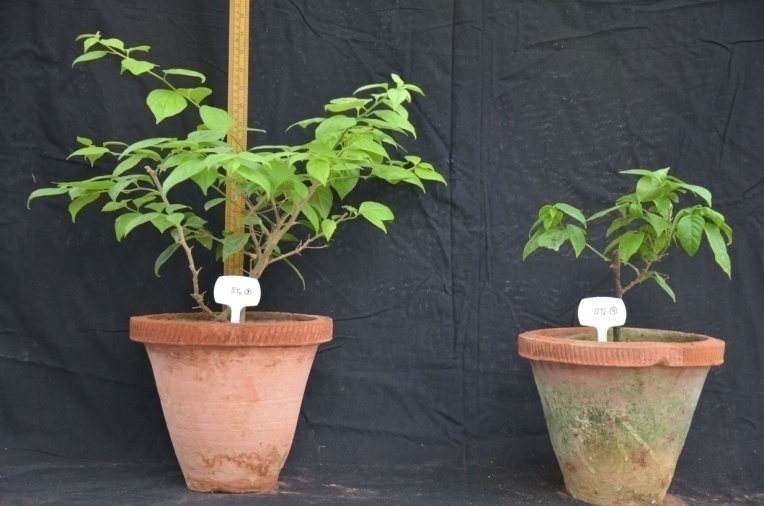 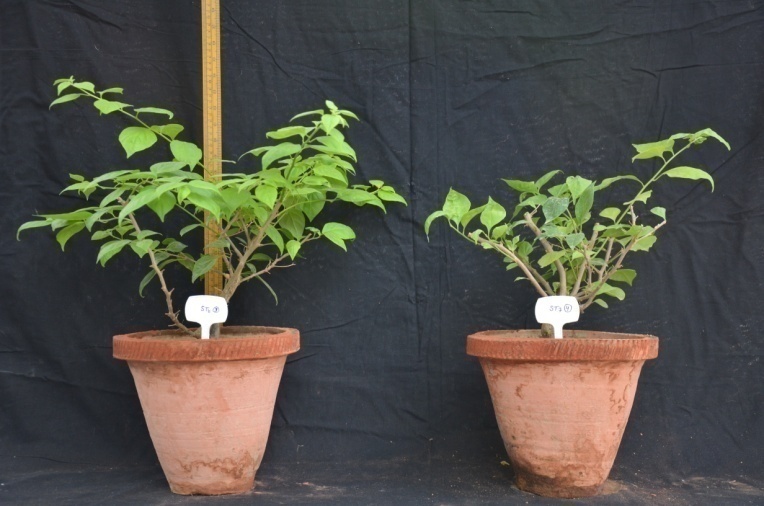 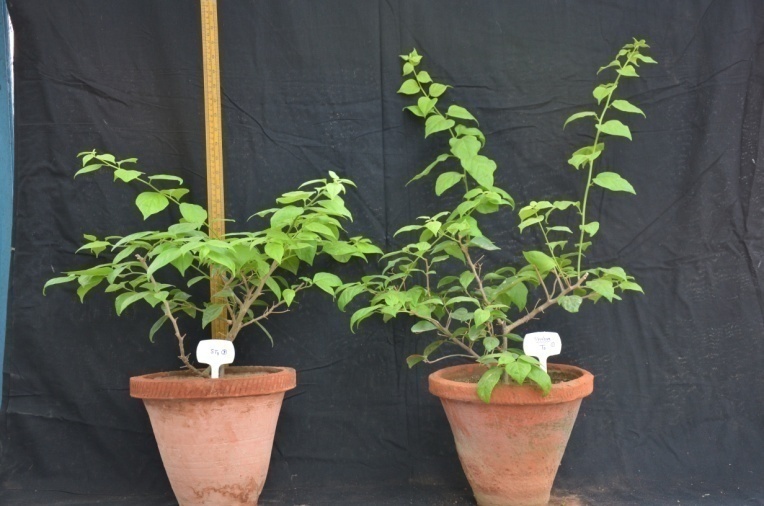 Indian Agricultural Research Institute, New Delhi
500 ppm Paclobutrazol spray
40 ppm Paclobutrazol drench
Effect of different growth retardants on plant height of Bougainvillea Cv. Shubhra
2500 ppm MH Spray
5000 ppm Daminozide spray
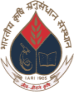 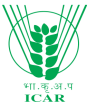 Indian Agricultural Research Institute, New Delhi
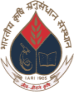 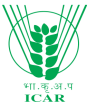 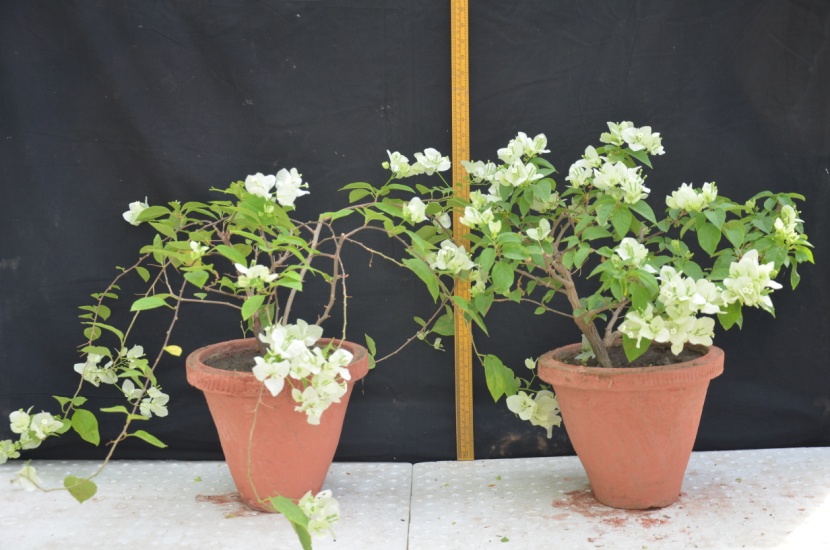 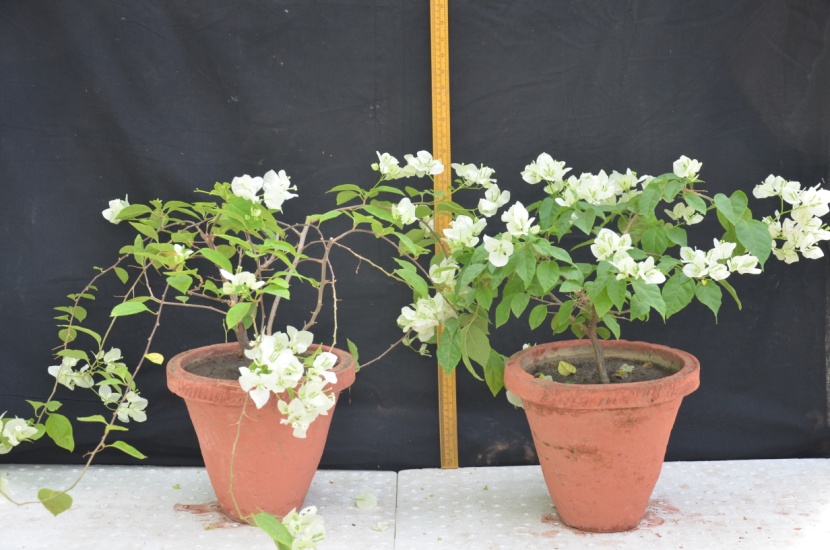 30 ppm Paclobutrazol Drench
500 ppm Paclobutrazol  Spray
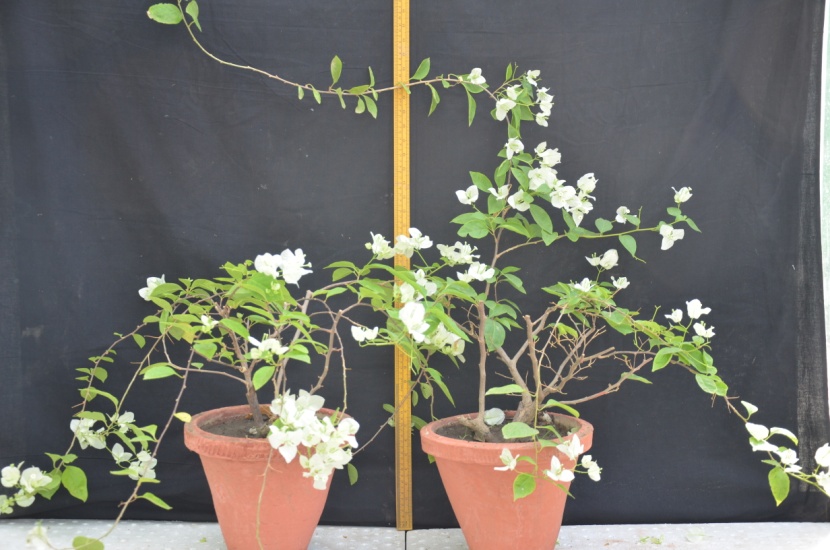 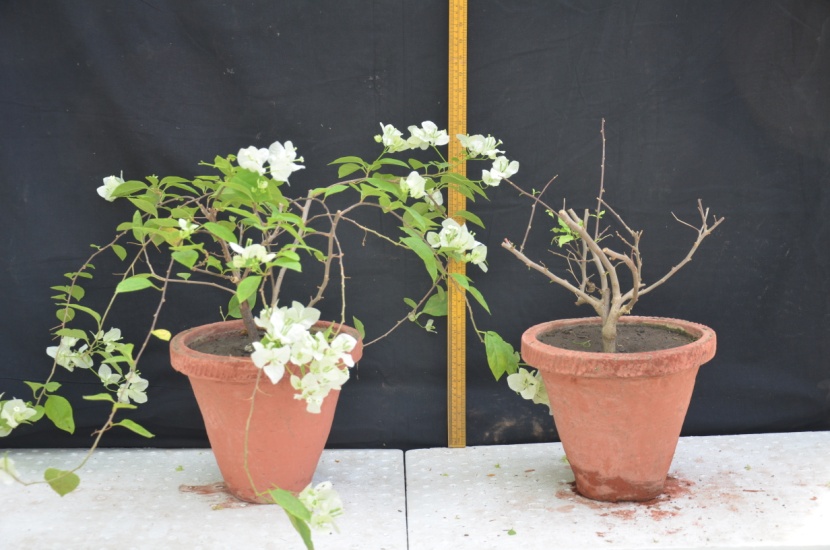 Indian Agricultural Research Institute, New Delhi
7500 ppm B-9 Spray
2500 ppm MH Spray
Effect of growth retardants on flowering of Shubhra
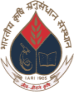 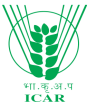 Land, labour and time is a major constraint in urban and peri urban areas, therefore, using growth retardants to keep plants dwarf  and enjoying the beauty in apartments is a very viable option. 
Application of 40 ppm paclobutrazol significantly reduced the plant  height, internode distance, shoot length, growth and flowering index.
Application of 500 ppm paclobutrazol resulted in compact plants with better flowering, however, drench application of 30 ppm could achieve the similar results.
It is a very good alternative to pruning as the growth and flowering are not affected and the effect of retardants stay back for almost one year.
Indian Agricultural Research Institute, New Delhi
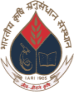 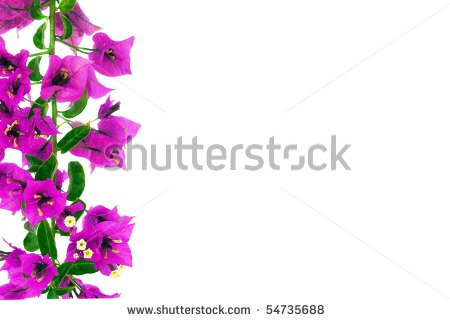 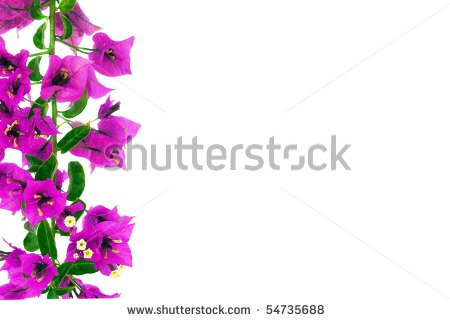 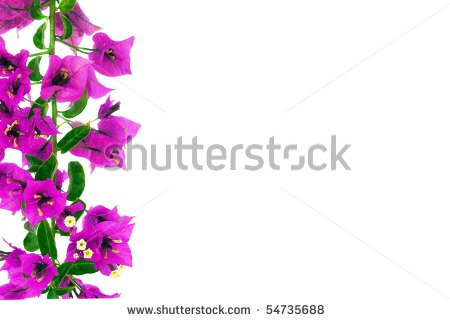 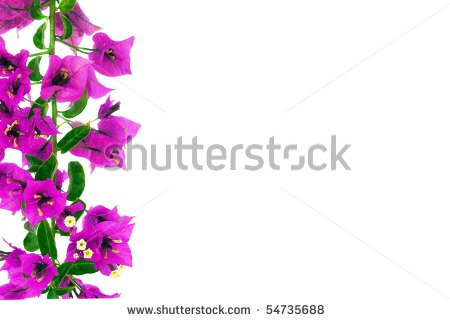 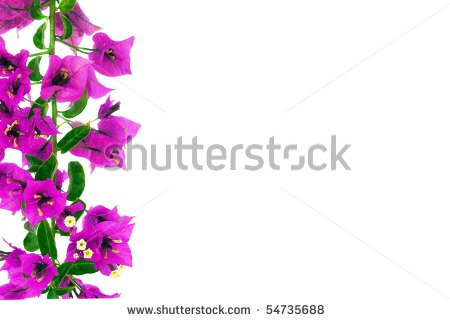 Thank you
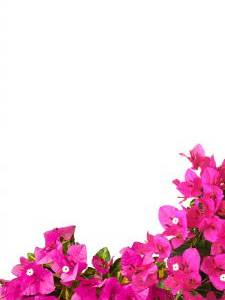